Sin(2x) ontvouwt zich op het USG.Hoe lesson study leidt tot onderzoekend leren.


Carolien Boss-Reus – cboss@usgym.nl
Floortje Holten – fholten@usgym.nl
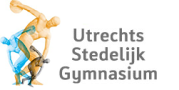 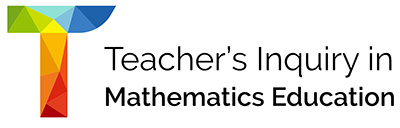 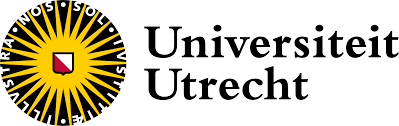 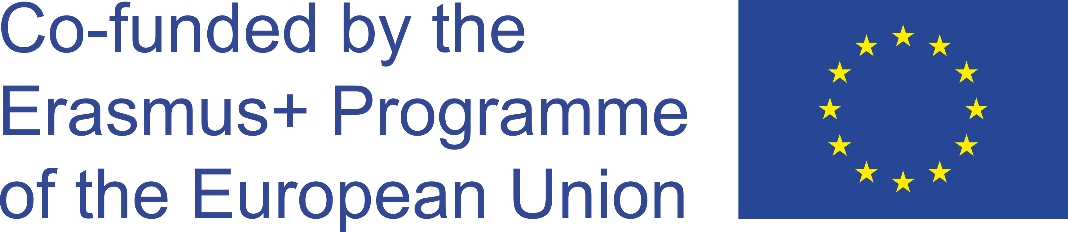 Plan
Vouwles ervaren 
Lesson study
Bevindingen
TIME
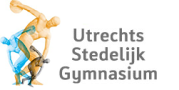 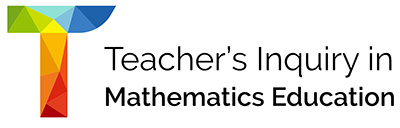 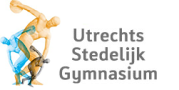 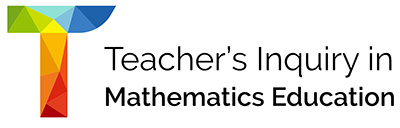 Opdracht – voer de les uit
15 à 20 minuten
In je groepje
Werk aan de opdrachten op het blad
Bespreek ook je bevindingen
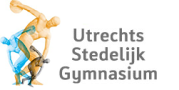 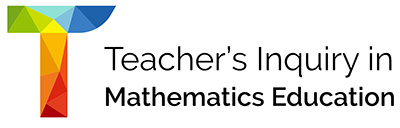 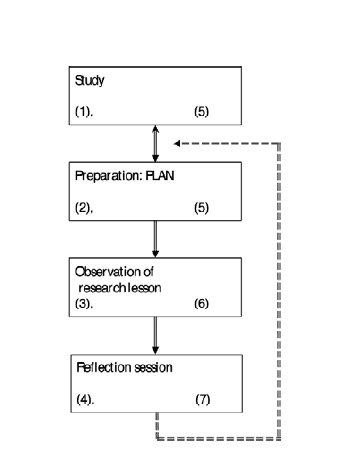 Lesson Study


In een team!
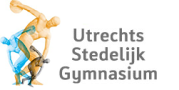 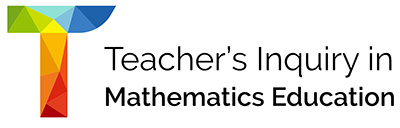 Stap 0: DOEL


Zorgen dat de verdubbelingsformules voor sin en cos beter blijven hangen 
bij de leerlingen uit 5VWO wisB.
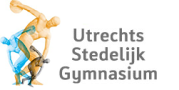 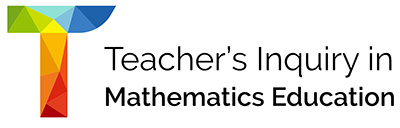 Dus vanuit de somformules de verdubbelingsformules laten bewijzen.
Stap 1: study
Onze methode: Getal en ruimte vwoB deel 3 H12. Behandelen wij eind klas 5.
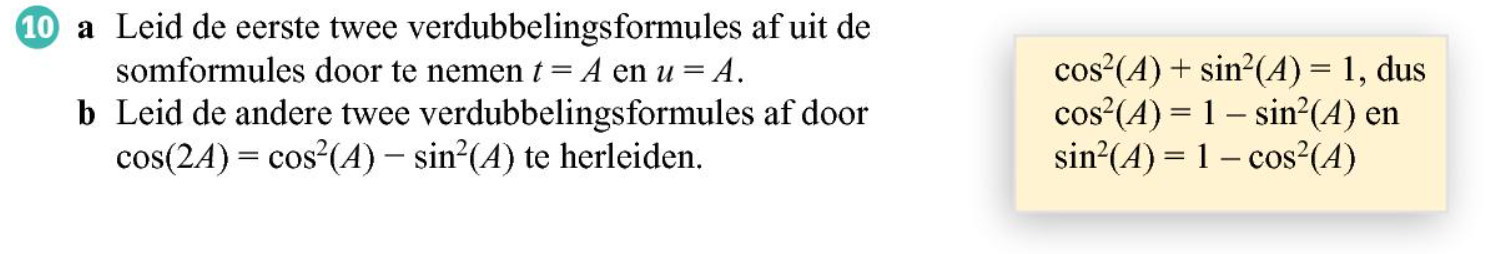 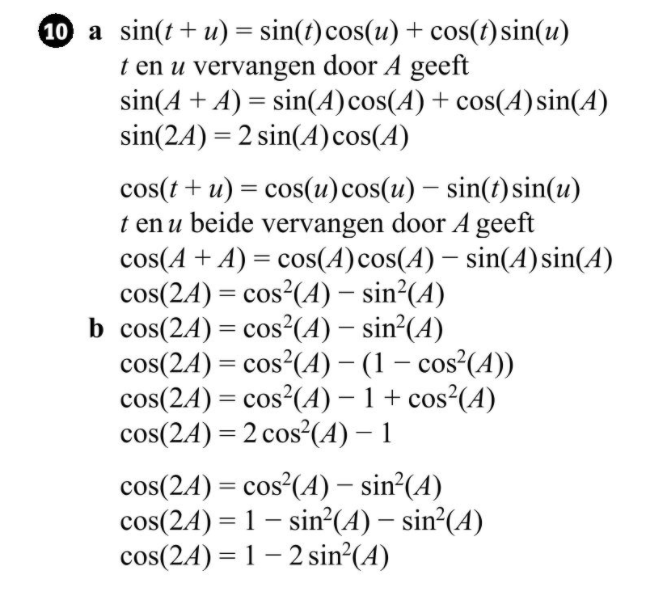 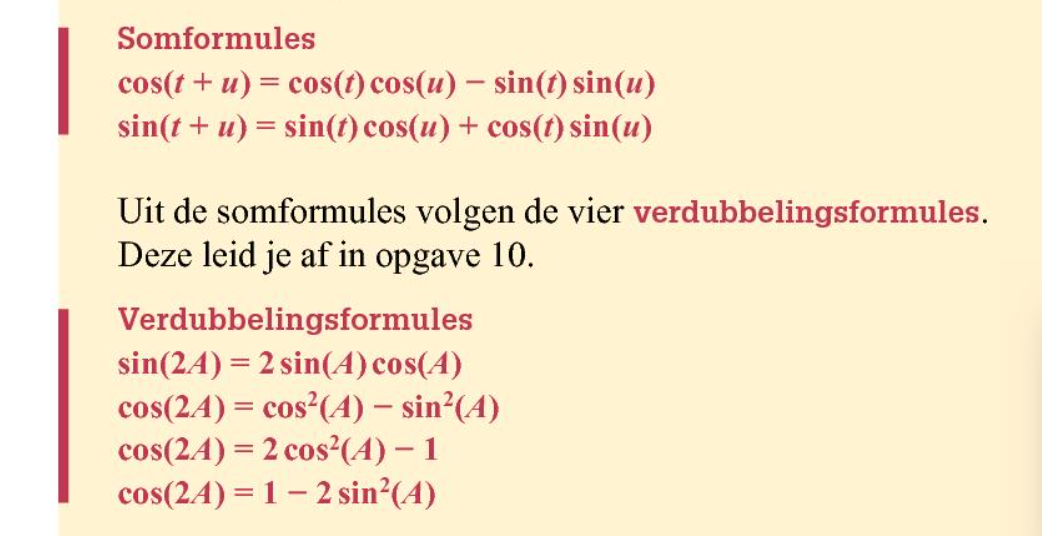 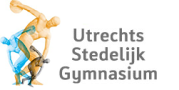 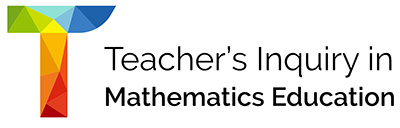 Dus vanuit de somformules de verdubbelingsformules laten bewijzen.
Stap 1: study
Moderne wiskunde wiskunde B vwo 6
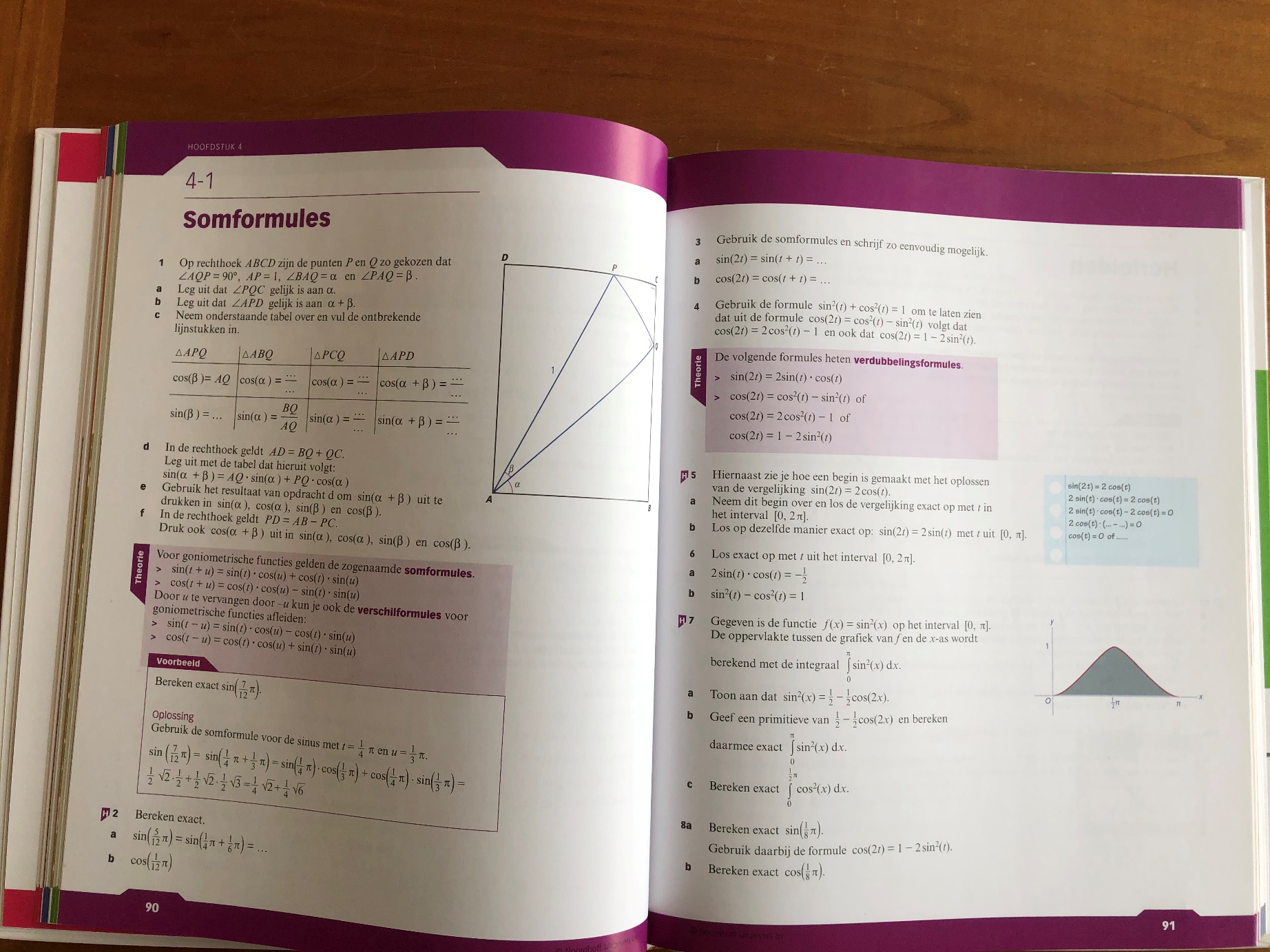 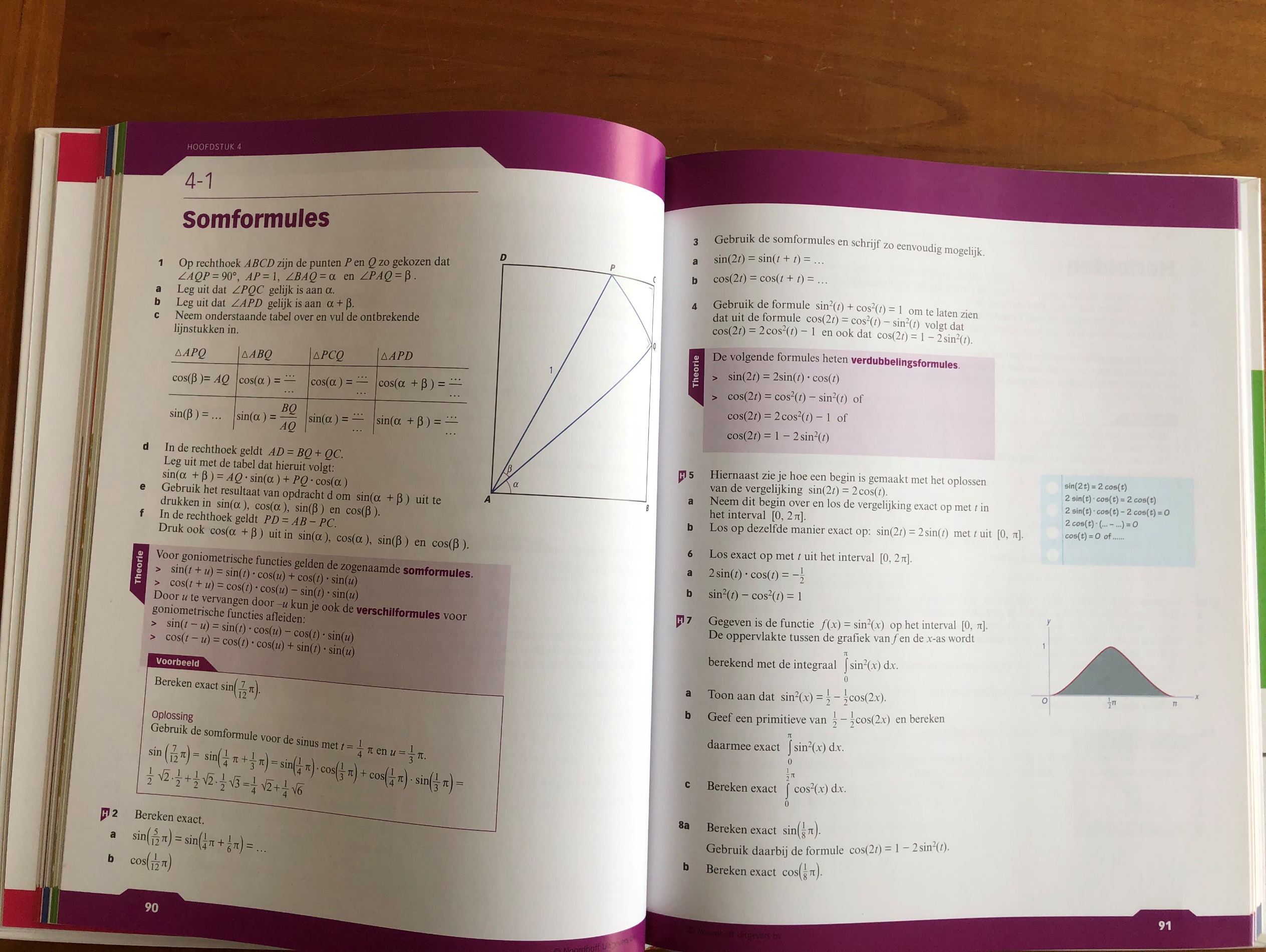 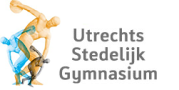 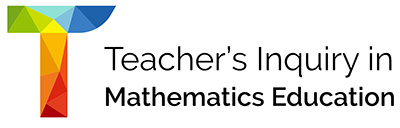 Dus vanuit de somformules de verdubbelingsformules laten bewijzen.
Stap 1: study
De Wageningse Methode 5VWO wiskunde B H8 (online beschikbaar)
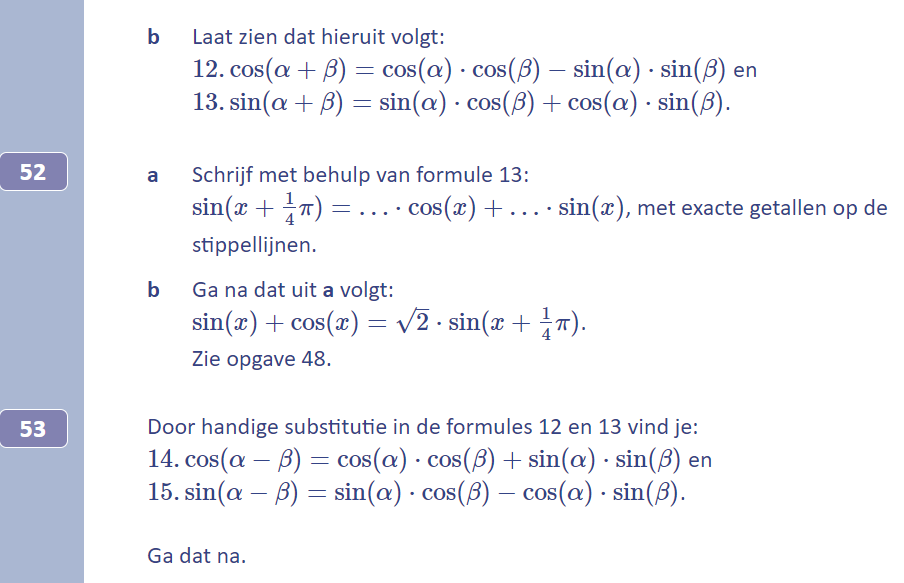 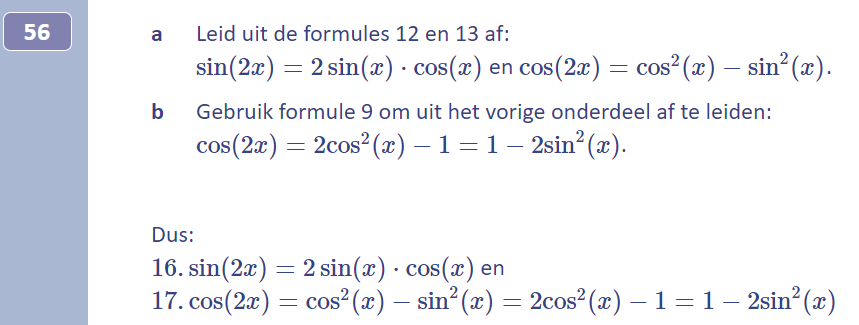 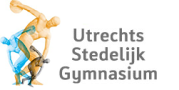 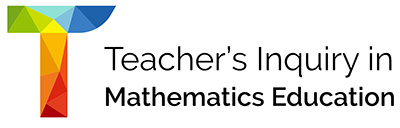 Dus vanuit de somformules de verdubbelingsformules laten bewijzen.
Stap 1: study
FutureProofLearning (online)
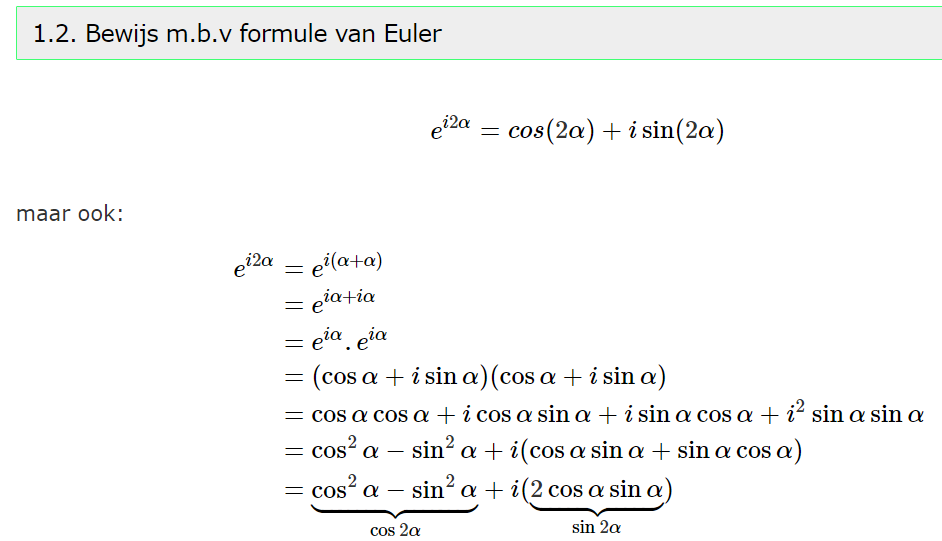 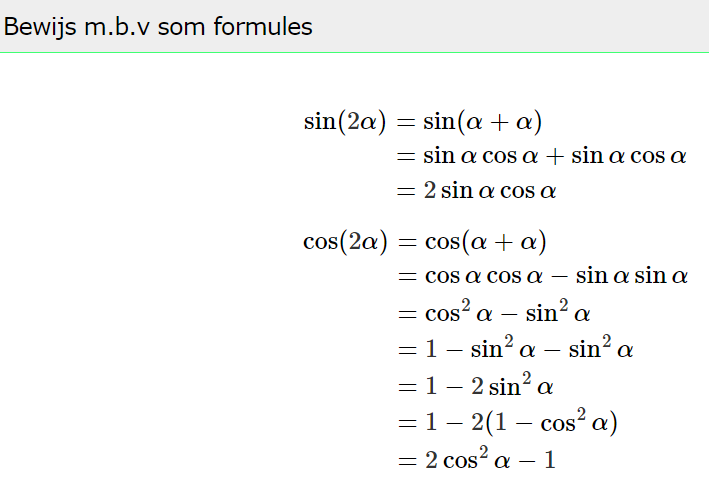 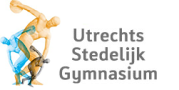 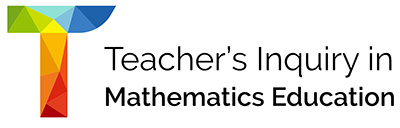 Dus vanuit de somformules de verdubbelingsformules laten bewijzen.
Stap 1: study
Math4all (online)
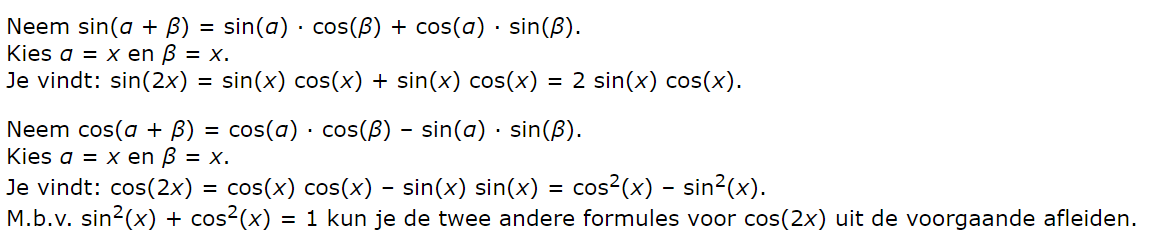 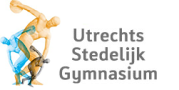 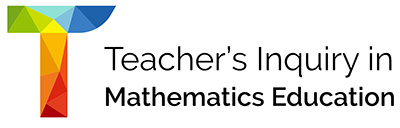 Dus vanuit de somformules de verdubbelingsformules laten bewijzen.
Stap 1: study

De inspiratie voor onze les
Vaknetwerk wiskunde:
Vouwen in de wiskunde les 
door Jacoliene van Wijk

Project Origami
Activities for Exploring Mathematics, Second Edition
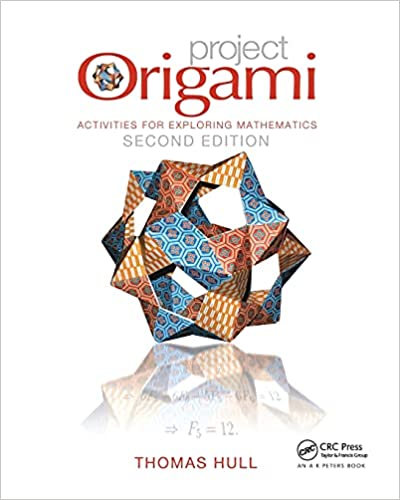 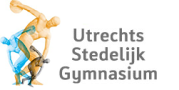 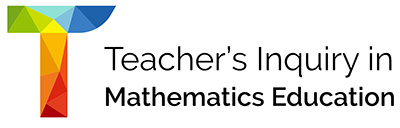 Dus vanuit de somformules de verdubbelingsformules laten bewijzen.
Stap 2: plan

Doel:
Zorgen dat de verdubbelingsformules voor sin en cos beter blijven hangen 
bij de leerlingen uit 5VWO wisB.

Middel: Vouwen
Lekker met handen bezig zijn
Zichtbaar maken dat het een gelijkbenige driehoek is.
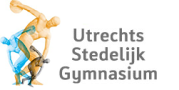 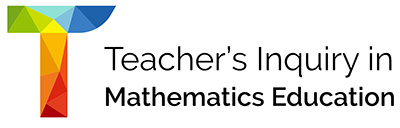 Stap 2: plan

Binnen de kaders van het TIME project:
Onderzoekend leren -  zelf ontdekken
Aansprekend probleem
Adidactische fase(s): leerlingen zelf aan het werk. Docent is stil!
Didactische fase(s): docent heeft wel een rol.
Uitwisselen
Conclusie
Validatie
Formalisatie
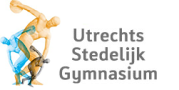 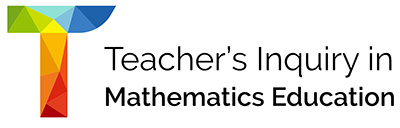 Stap 3: les geven en observeren

3 keer gegeven en bij elkaar bekeken (collega Fransje Praagman en wij)
Externen: Rogier Bos, Joke Daemen en Michiel Doorman (UU)
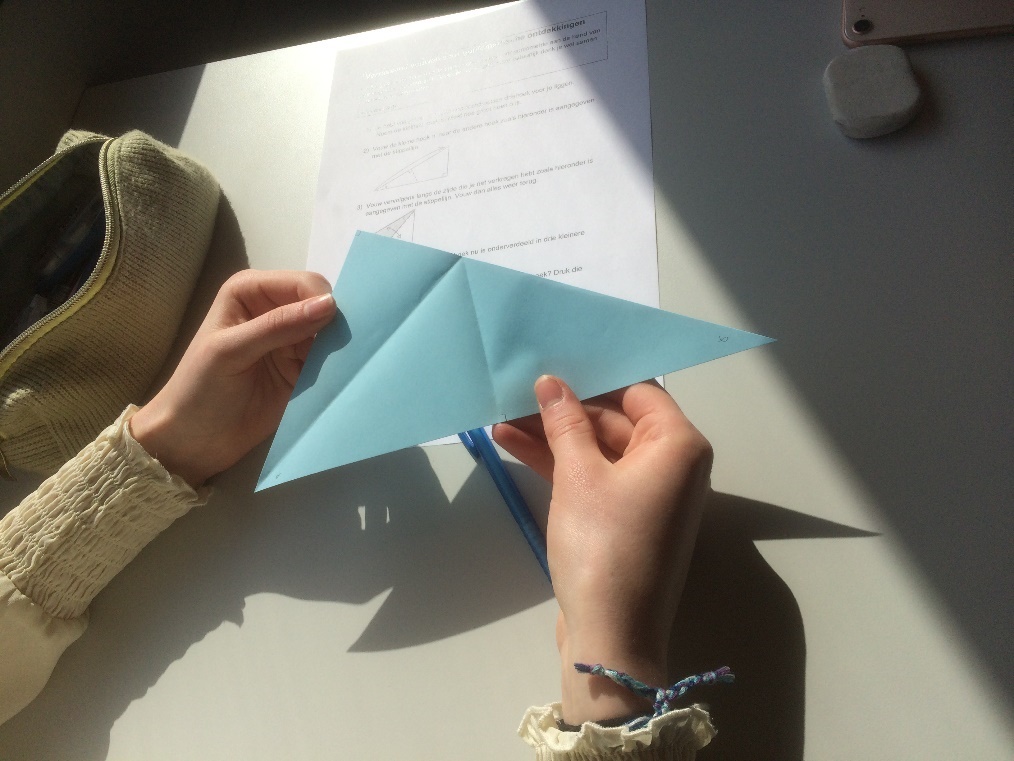 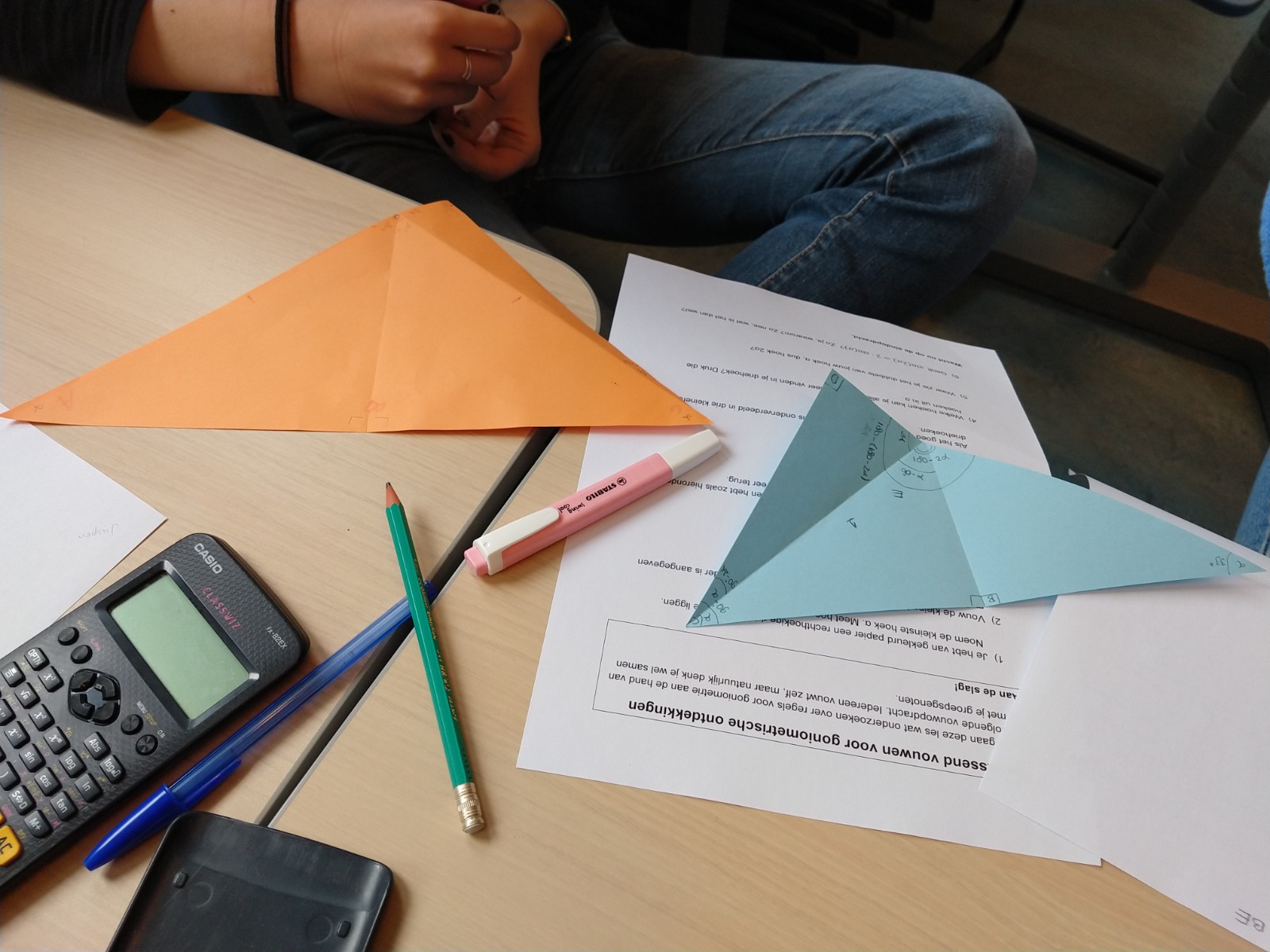 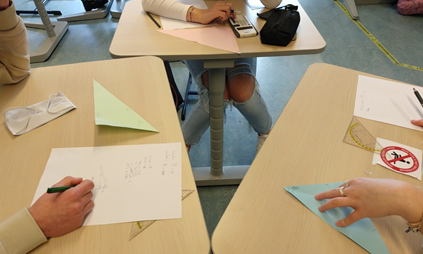 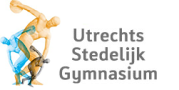 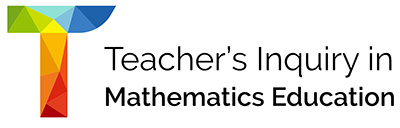 Dus vanuit de somformules de verdubbelingsformules laten bewijzen.
Stap 4: reflectie
Zeg het maar!
Wat waren jullie bevindingen?
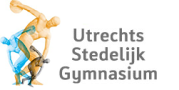 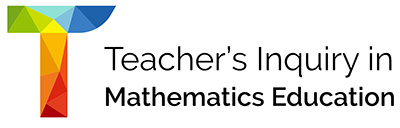 Dus vanuit de somformules de verdubbelingsformules laten bewijzen.
Stap 4: reflectie
Onze bevindingen en aanpassingen

Geslaagd, leerlingen lekker bezig en onthouden het beter
Leerlingen: 
“Sneller als docent het gewoon had uitgelegd.”
“Leuk, eens wat anders.”
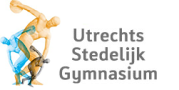 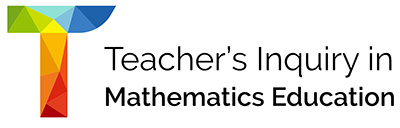 Dus vanuit de somformules de verdubbelingsformules laten bewijzen.
Stap 4: reflectie
Onze bevindingen en aanpassingen

Aardig wat groepjes ontdekken de gezochte formule, niet iedereen.
Voor leerlingen is het vaak lastig om te weten wanneer het gelukt is.
Neem echt de tijd voor de validatie!
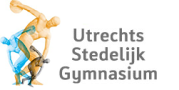 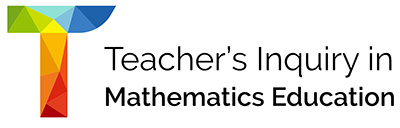 Dus vanuit de somformules de verdubbelingsformules laten bewijzen.
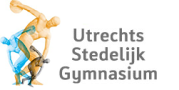 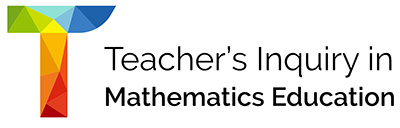 Dus vanuit de somformules de verdubbelingsformules laten bewijzen.
Stap 4: reflectie
Onze bevindingen en aanpassingen

Commentaar van externen is waardevol!
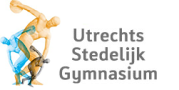 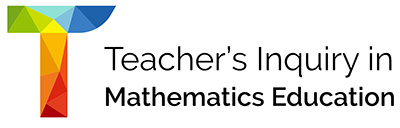 Dus vanuit de somformules de verdubbelingsformules laten bewijzen.
TIJD – TIME
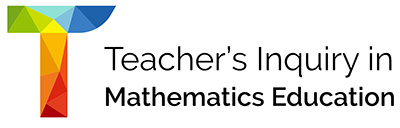 https://time-project.eu/
Nederland - Denemarken -  Slovenië – Kroatië
Universiteiten en middelbare scholen
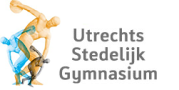 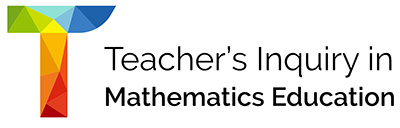 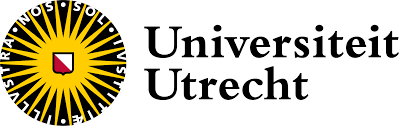 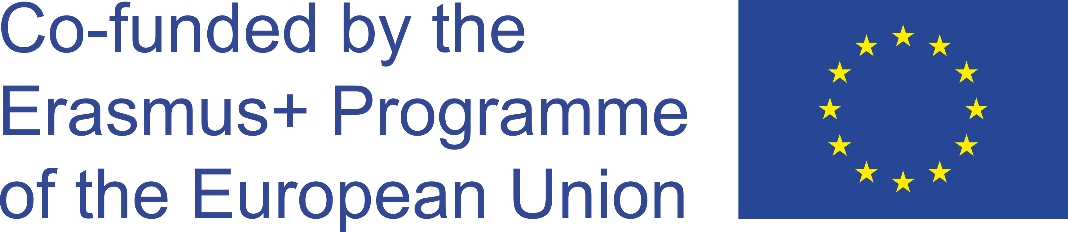 Dus vanuit de somformules de verdubbelingsformules laten bewijzen.
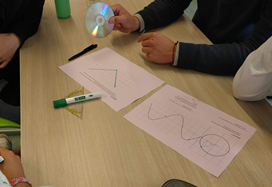 Meer TIME
(co)sinus: van driehoek via cirkel naar golf met een CD
Spel basiskennis klas 4 wiskunde A 
Wortel -  oplossing van kwadratische vergelijking: één of meer antwoorden?
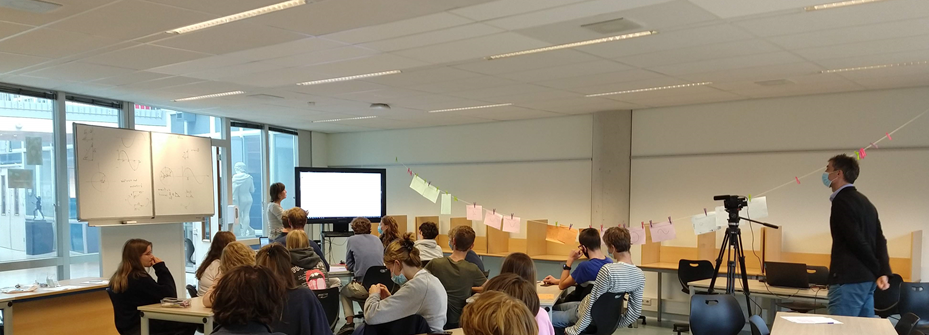 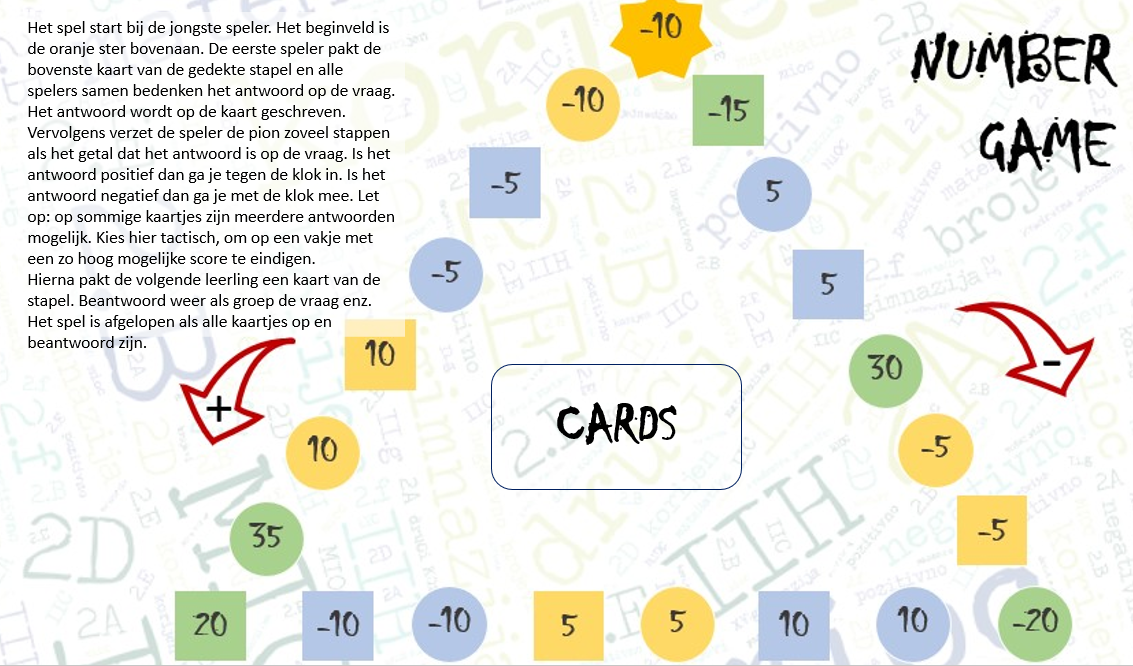 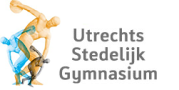 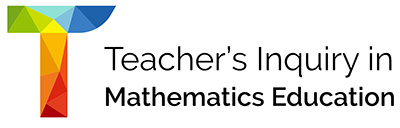 Dus vanuit de somformules de verdubbelingsformules laten bewijzen.
Wil je ook?

TUE- LESSAM: LESSON STUDY ter verbetering van leerprestaties in wiskunde
UU- laatste staartje TIME
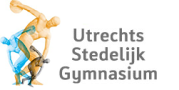 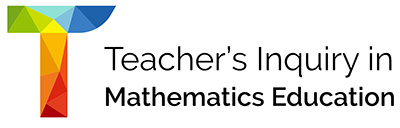 Dus vanuit de somformules de verdubbelingsformules laten bewijzen.
ROGIER!!



Nog invoegen
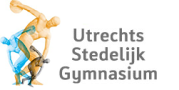 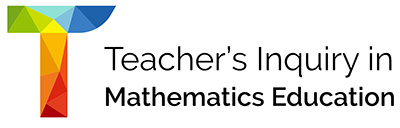 Dus vanuit de somformules de verdubbelingsformules laten bewijzen.